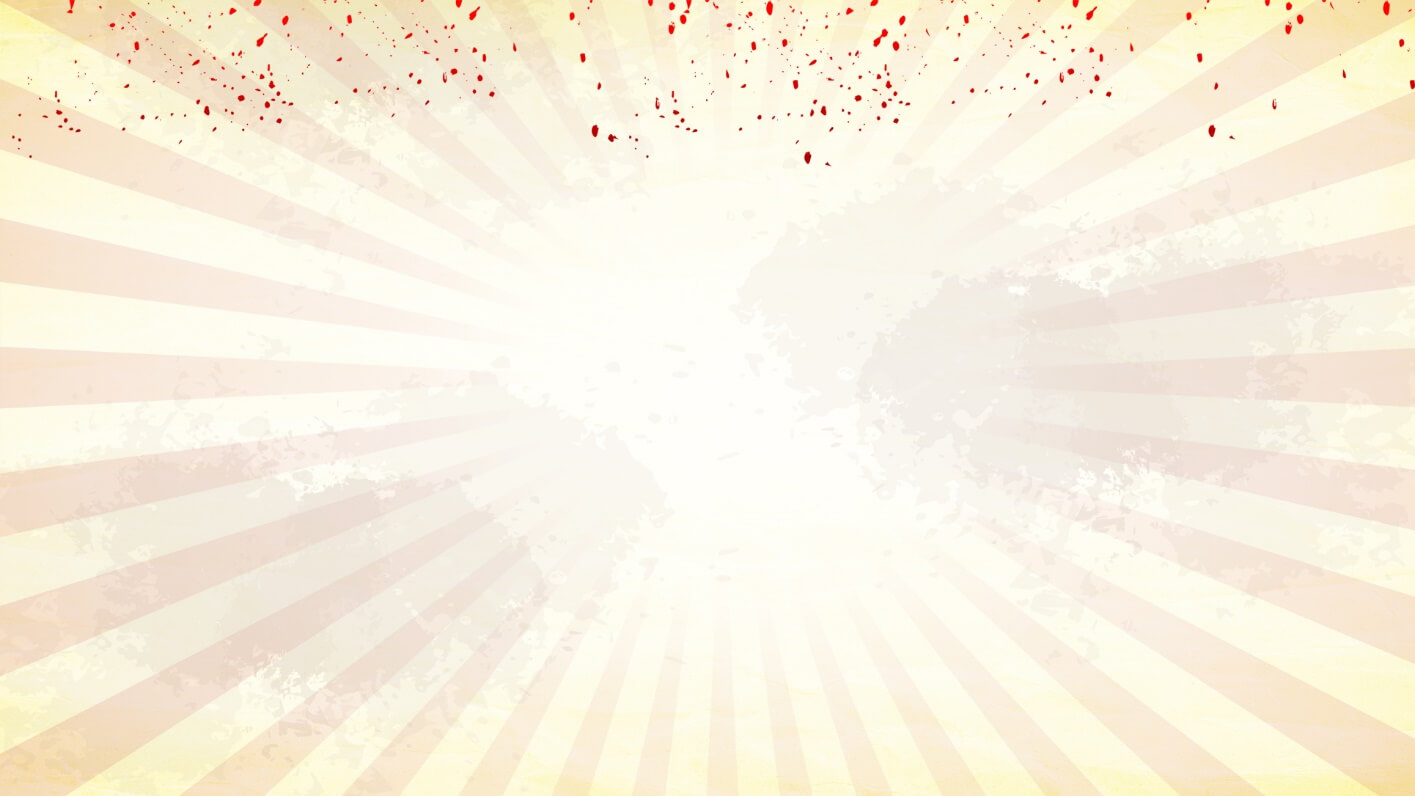 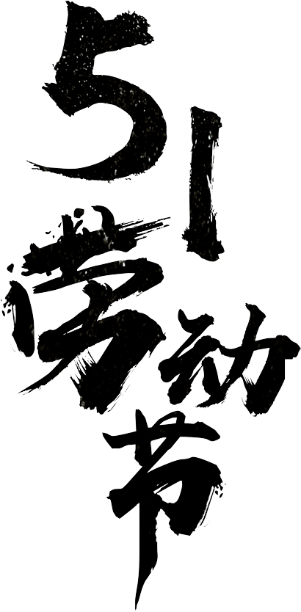 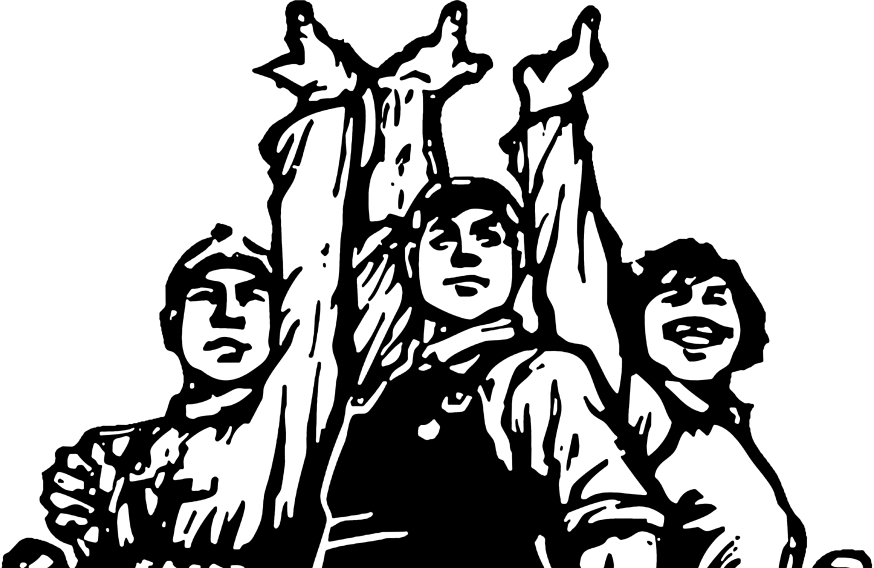 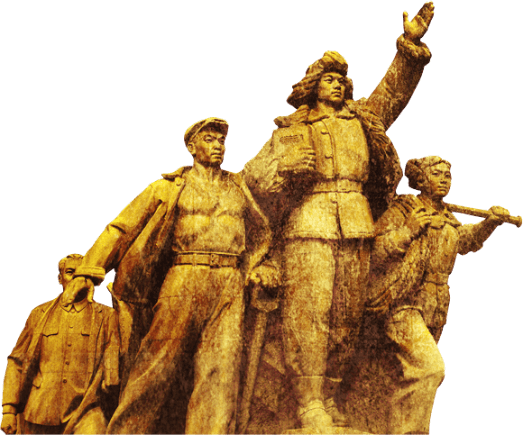 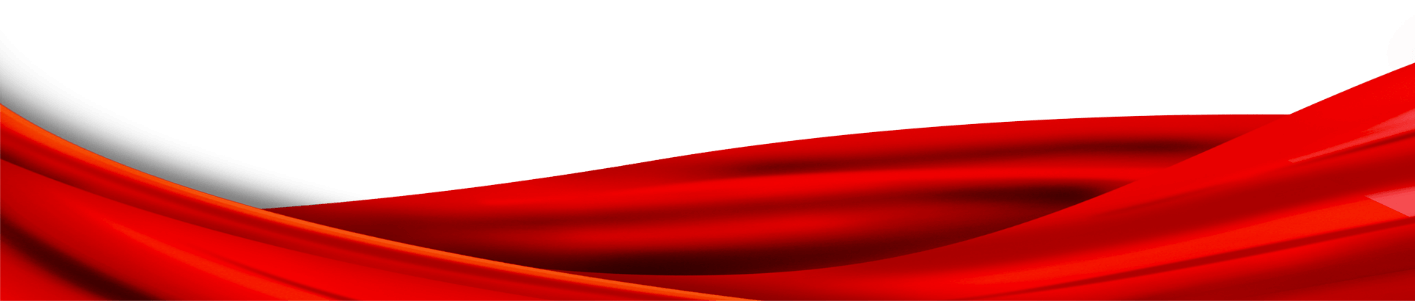 五一劳动节主题
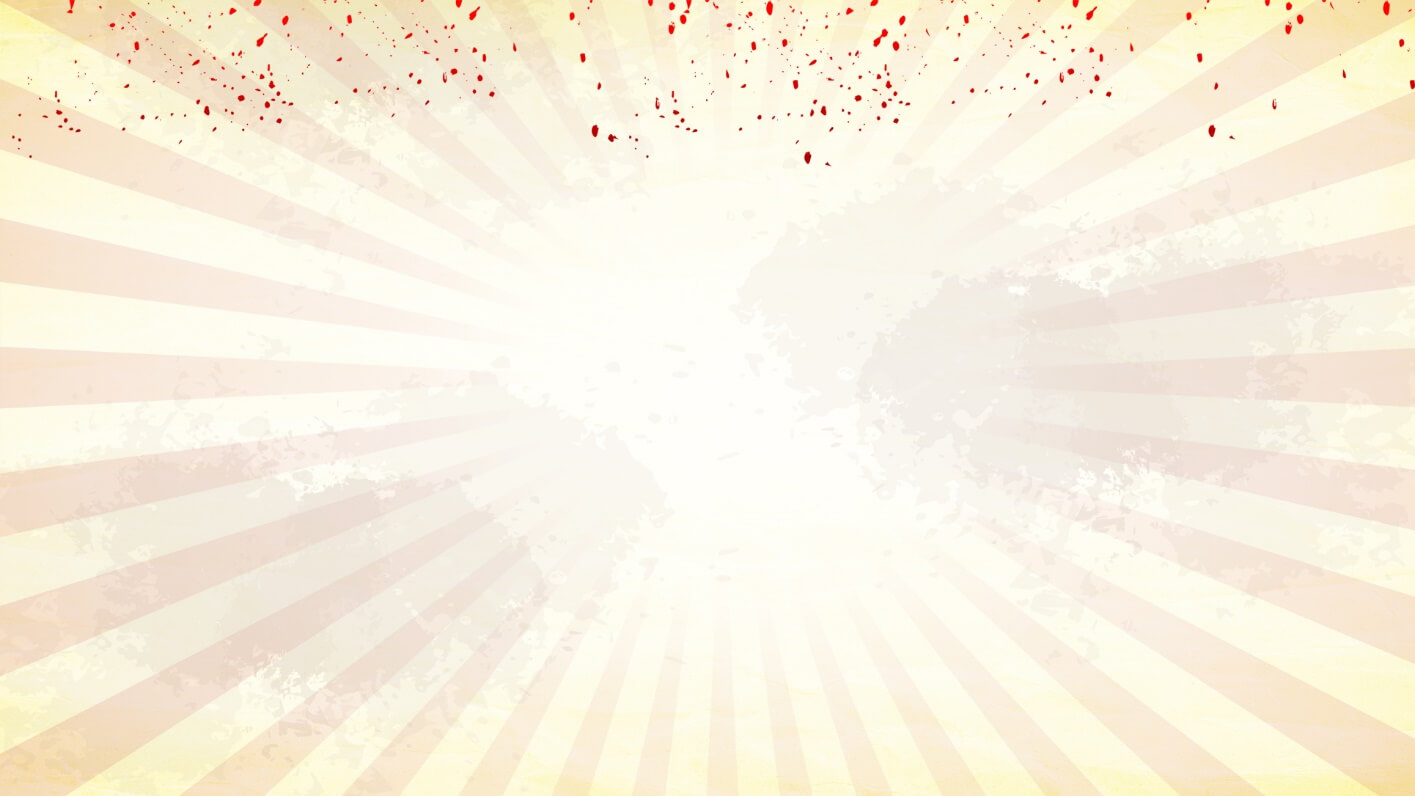 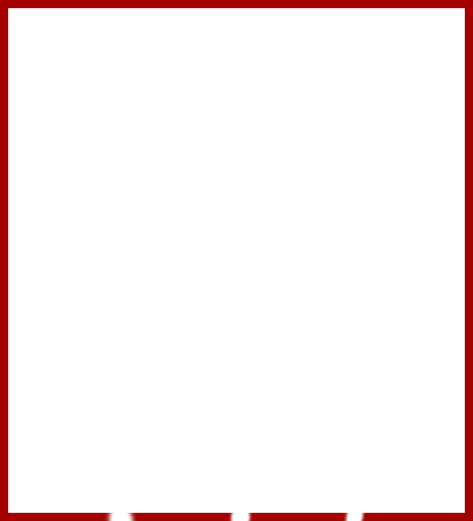 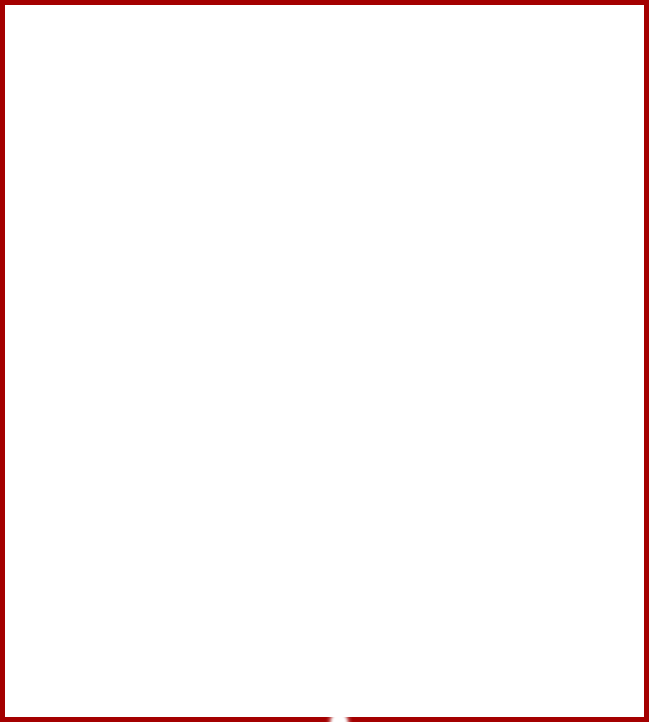 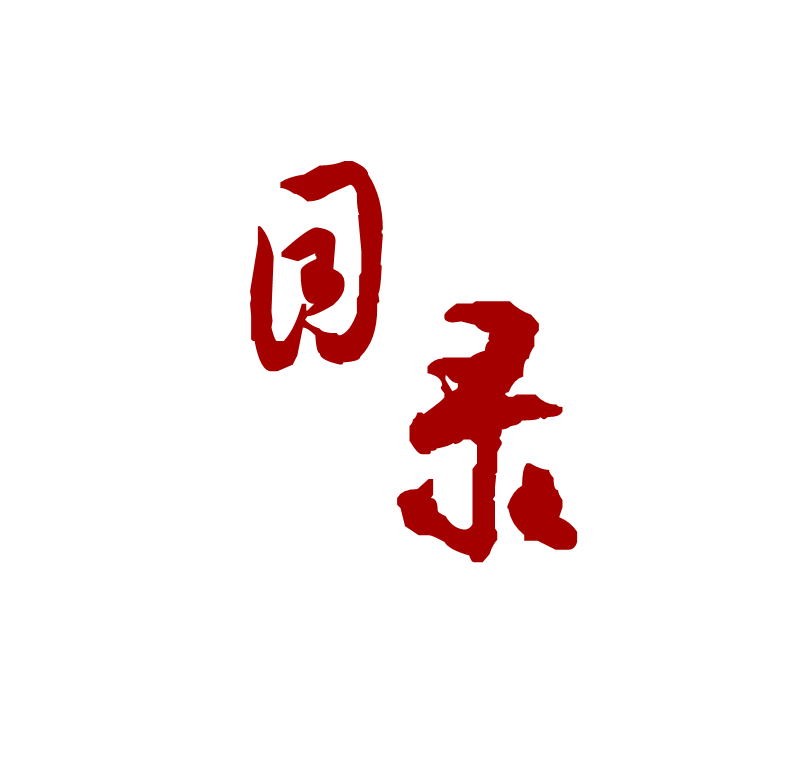 01
班会主题介绍
02
五一劳动节简介
03
班会主题互动
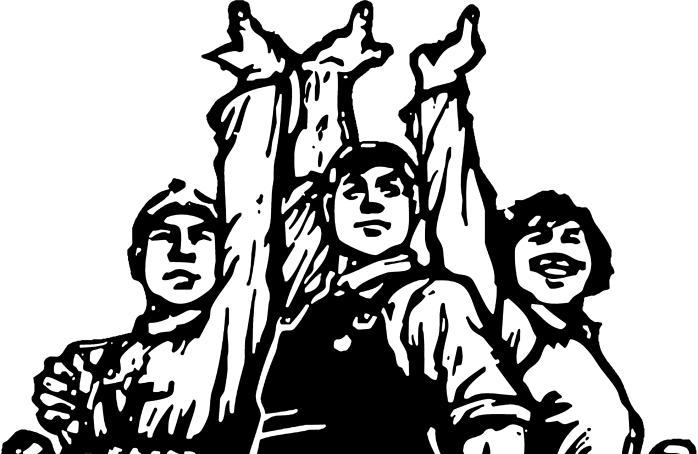 04
班会主题交流
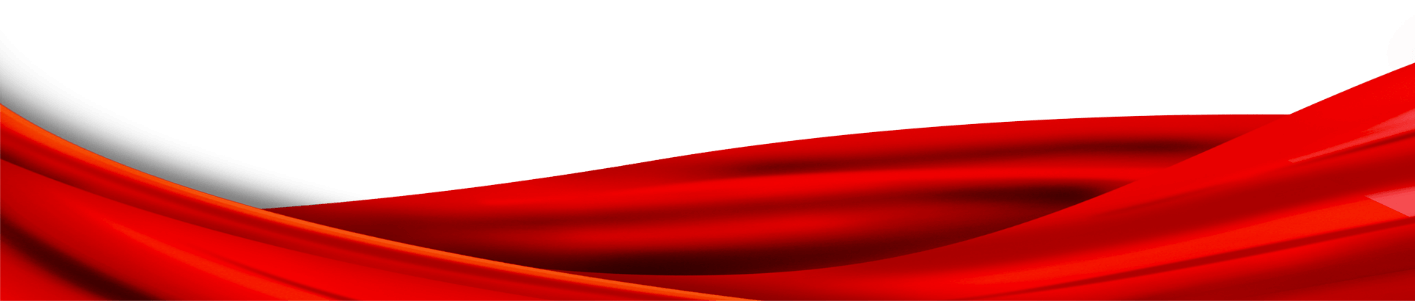 05
主题班会意义
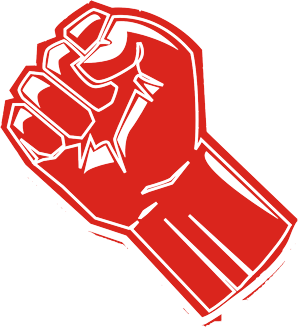 班会主题介绍
01
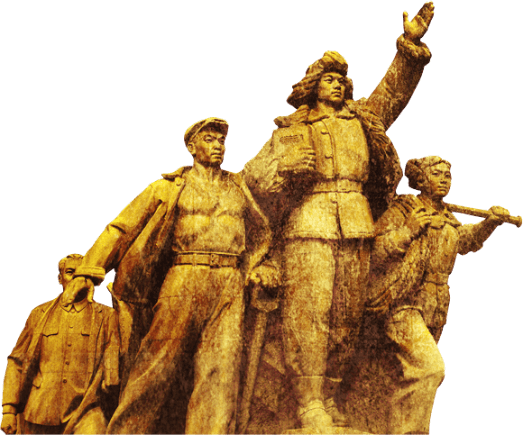 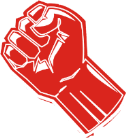 班会主题介绍
主题介绍
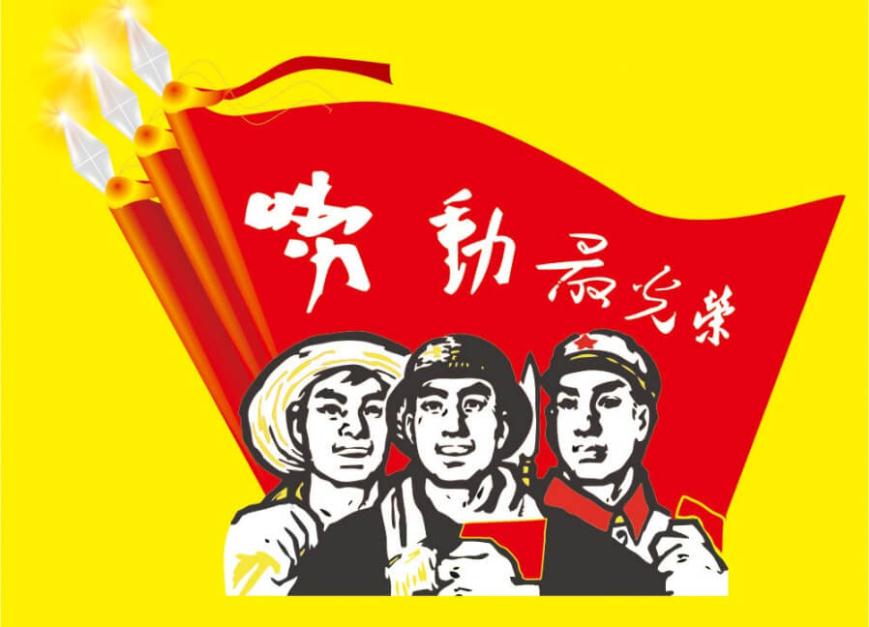 单击此处添加文本单击此处添加文本单击此处添加文本单击此处添加文本单击此处添加文本单击此处添加文本单击此处添加文本单击此处添加文本单击此处添加文本单击此处添加文本
标题文本预设
标题文本预设
标题文本预设
标题文本预设
此部分内容作为文字排版占位显示（建议使用主题字体）
此部分内容作为文字排版占位显示（建议使用主题字体）
此部分内容作为文字排版占位显示（建议使用主题字体）
此部分内容作为文字排版占位显示（建议使用主题字体）
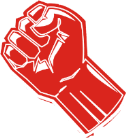 班会主题介绍
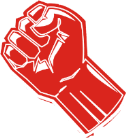 班会主题介绍
标题文本
A
您的内容打在这里，或者通过复制您的文本后，在此框中选择粘贴，并选择只保留文字
您的内容打在这里，或者通过复制您的文本后，在此框中选择粘贴，并选择只保留文字
B
您的内容打在这里，或者通过复制您的文本后，在此框中选择粘贴，并选择只保留文字您的内容打在这里，或者通过复制您的文本后，在此框中选择粘贴，并选择只保留文字
您的内容打在这里，或者通过复制您的文本后，在此框中选择粘贴，并选择只保留文字
C
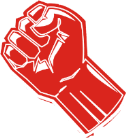 班会主题介绍
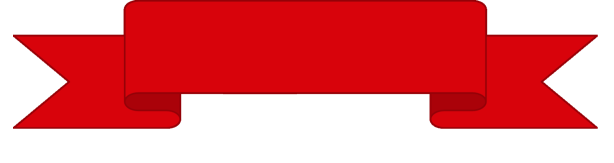 主题介绍
单击此处添加文本单击此处添加文本单击此处添加文本单击此处添加文本单击此处添加文本单击此处添加文本单击此处添加文本单击此处添加文本单击此处添加文本单击此处添加文本
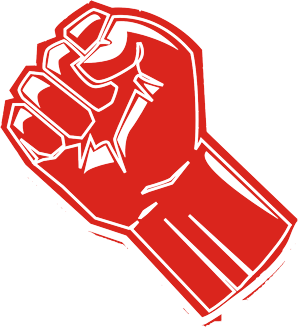 五一劳动节简介
02
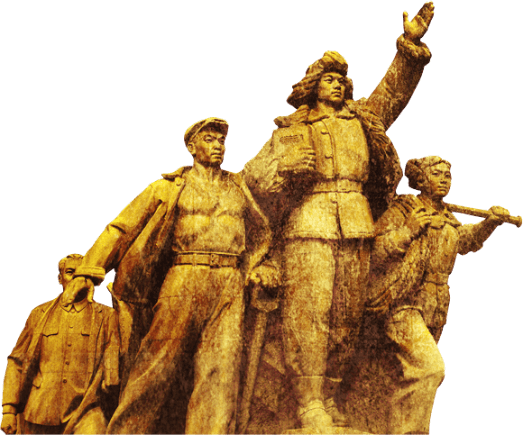 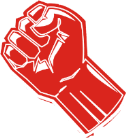 五一劳动节简介
国际劳动节又称“五一国际劳动节”、“国际示威游行日”（International Workers' Day或者May Day），是世界上80多个国家的全国性节日。定在每年的五月一日。它是全世界劳动人民共同拥有的节日。
1889年7月，由恩格斯领导的第二国际在巴黎举行代表大会。会议通过决议，规定1890年5月1日国际劳动者举行游行，并决定把5月1日这一天定为国际劳动节
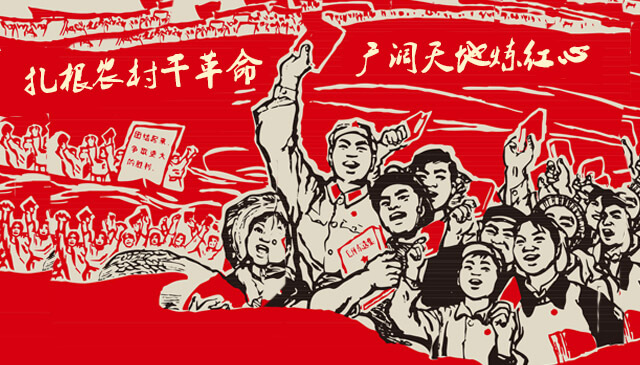 标题文本预设
标题文本预设
标题文本预设
标题文本预设
此部分内容作为文字排版占位显示（建议使用主题字体）
此部分内容作为文字排版占位显示（建议使用主题字体）
此部分内容作为文字排版占位显示（建议使用主题字体）
此部分内容作为文字排版占位显示（建议使用主题字体）
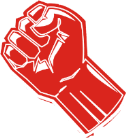 五一劳动节简介
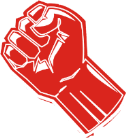 五一劳动节简介
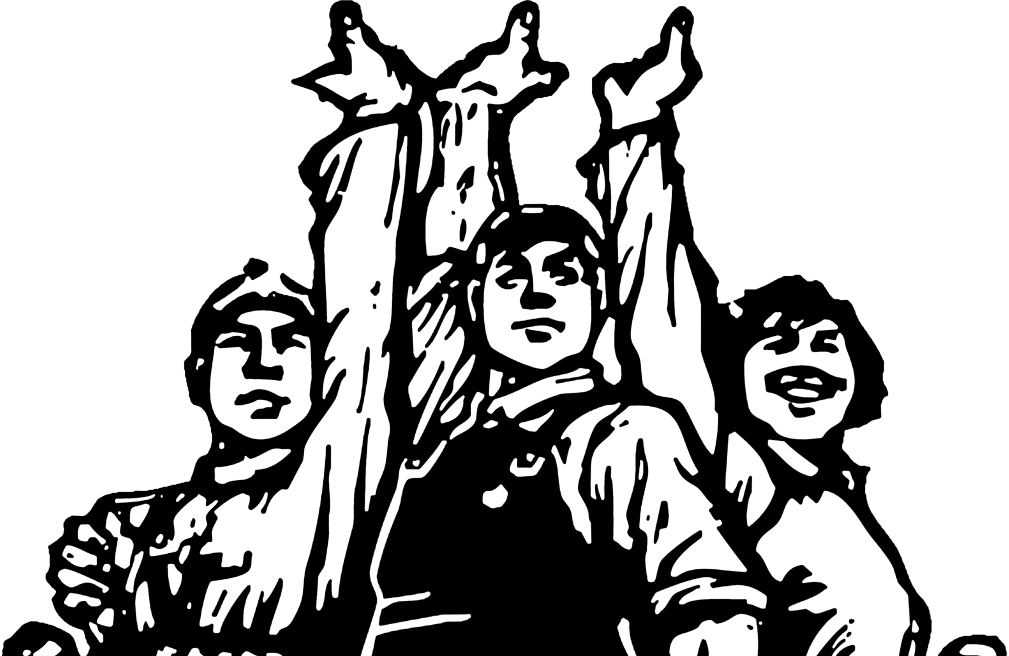 International Workers'
day
此处输入标题文本
02
标题文本预设
标题文本预设
标题文本预设
标题文本预设
01
此部分内容作为文字排版占位显示（建议使用主题字体）
此部分内容作为文字排版占位显示（建议使用主题字体）
此部分内容作为文字排版占位显示（建议使用主题字体）
此部分内容作为文字排版占位显示（建议使用主题字体）
04
03
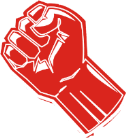 五一劳动节简介
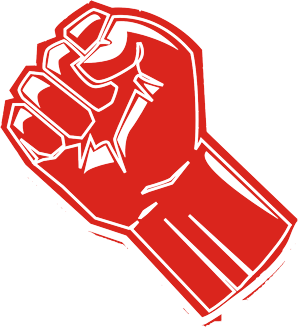 班会主题互动
03
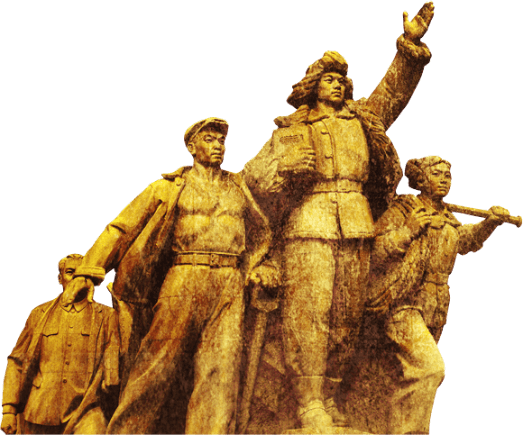 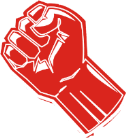 班会主题互动
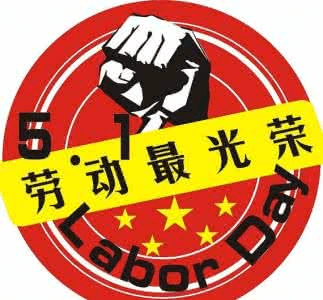 THIS IS
AWESOME
TITLE
劳动最光荣·
01
02
04
03
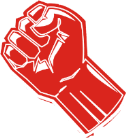 班会主题互动
单击编辑标题
单击此处可编辑内容，根据您的需要自由拉伸文本框大小
单击编辑标题
单击此处可编辑内容，根据您的需要自由拉伸文本框大小
单击编辑标题
单击此处可编辑内容，根据您的需要自由拉伸文本框大小
单击编辑标题
单击此处可编辑内容，根据您的需要自由拉伸文本框大小
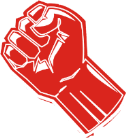 班会主题互动
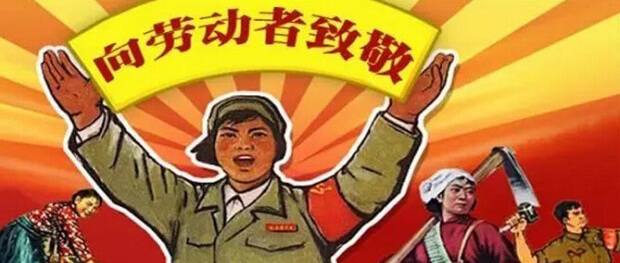 请输入你的标题
点击输入本栏的具体的说明分项内容。
点击输入本栏的具体的说明分项内容。
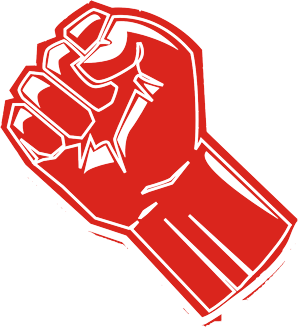 班会主题交流
04
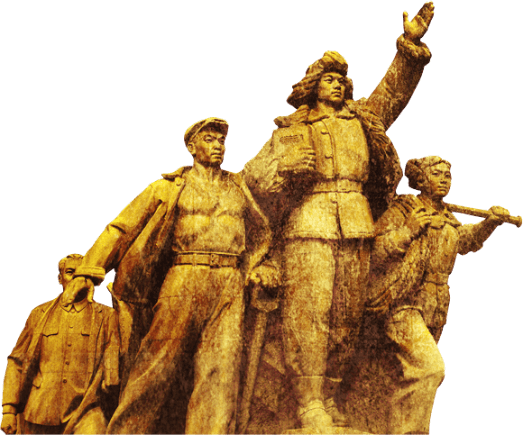 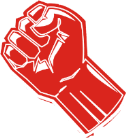 班会主题交流
单击此处可编辑内容，根据您的需要自由拉伸文本框大小
01
单击此处可编辑内容，根据您的需要自由拉伸文本框大小
02
单击此处可编辑内容，根据您的需要自由拉伸文本框大小
03
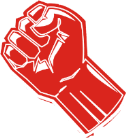 班会主题交流
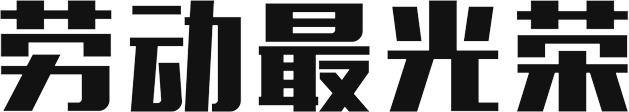 单击此处添加标题
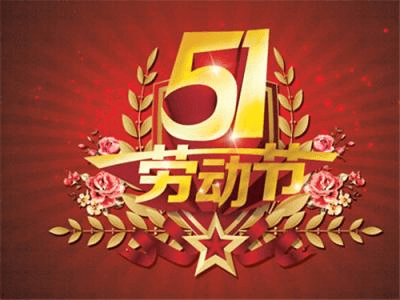 请在此粘贴或者输入您的文字内容
请在此粘贴或者输入您的文字内容
请在此粘贴或者输入您的文字内容
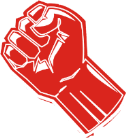 班会主题交流
单击此处编辑您要的内容，建议您在展示时采用微软雅黑字体，本模版所有图形线条及其相应素材均可自由编辑、改色、替换。
单击编辑标题
单击此处编辑您要的内容，建议您在展示时采用微软雅黑字体，本模版所有图形线条及其相应素材均可自由编辑、改色、替换。
单击编辑标题
单击此处编辑您要的内容，建议您在展示时采用微软雅黑字体，本模版所有图形线条及其相应素材均可自由编辑、改色、替换。
单击编辑标题
单击此处编辑您要的内容，建议您在展示时采用微软雅黑字体，本模版所有图形线条及其相应素材均可自由编辑、改色、替换。
单击编辑标题
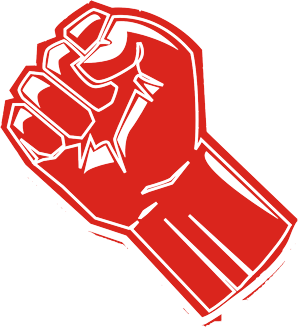 主题班会意义
05
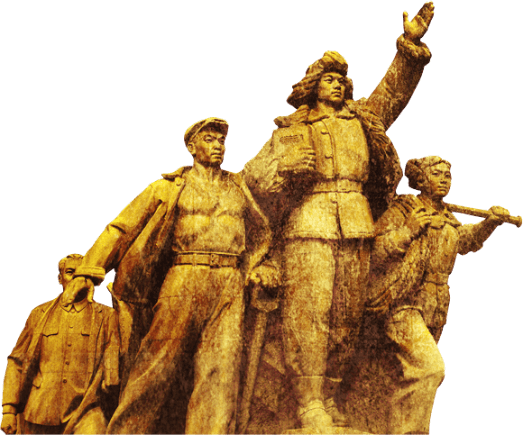 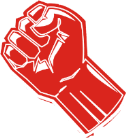 主题班会意义
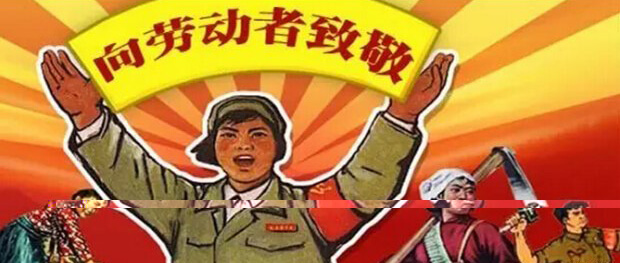 活动意义
请在此粘贴或者输入您的文字内容
请在此粘贴或者输入您的文字内容
请在此粘贴或者输入您的文字内容
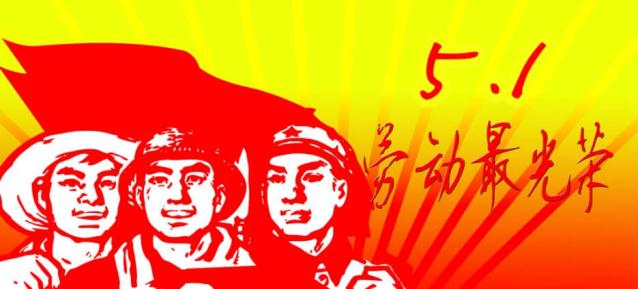 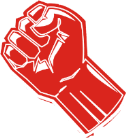 主题班会意义
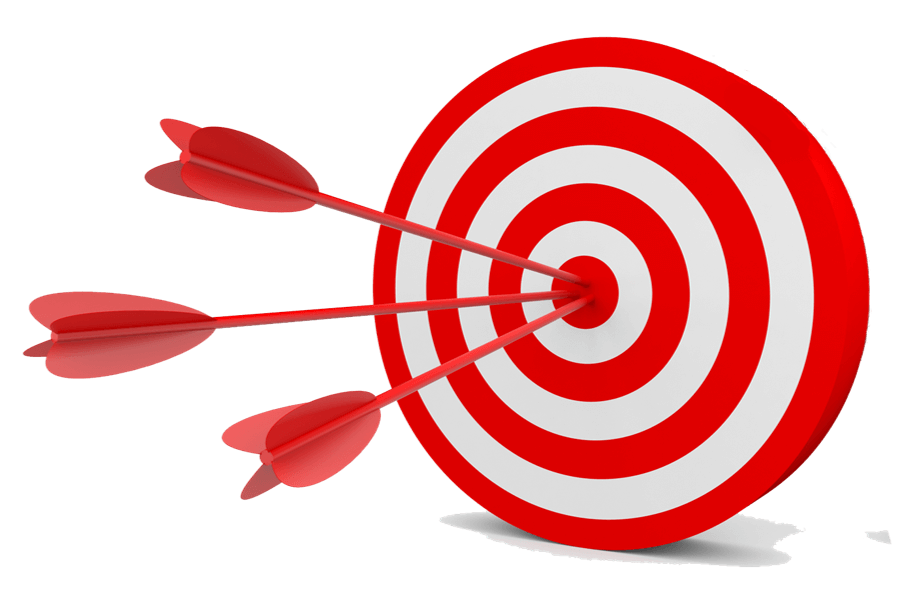 单击此处添加标题
单击此处添加文本单击此处添加文本单击此处添加文本单击此处添加文本单击此处添加文本单击此处添加文本单击此处添加文本单击此处添加文本单击此处添加文本单击此处添加文本
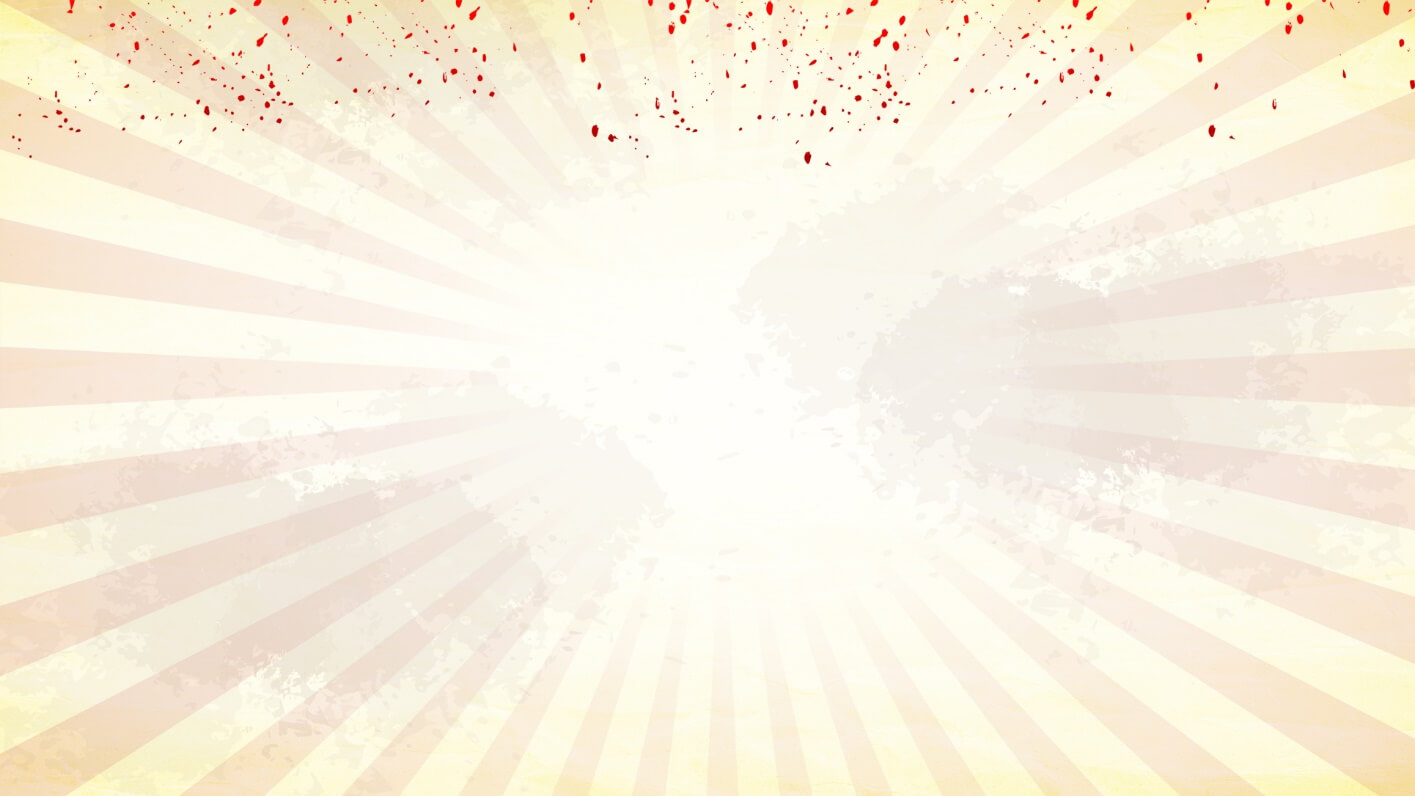 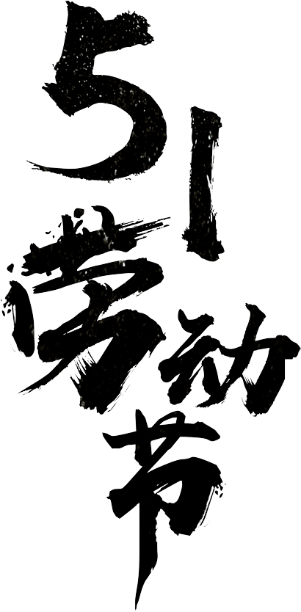 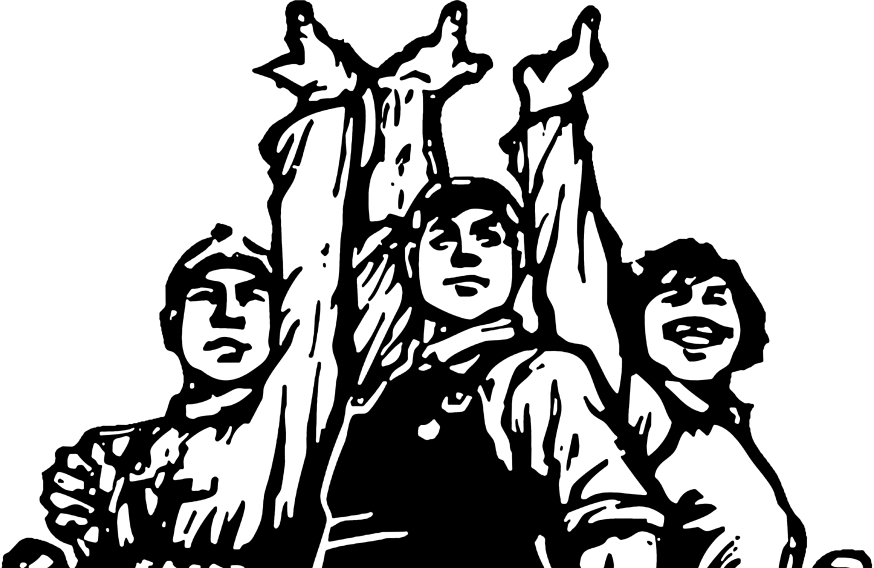 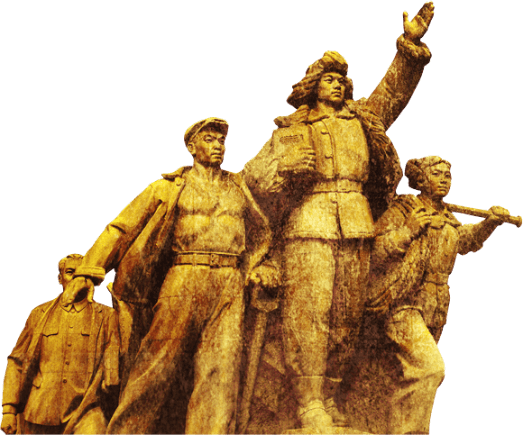 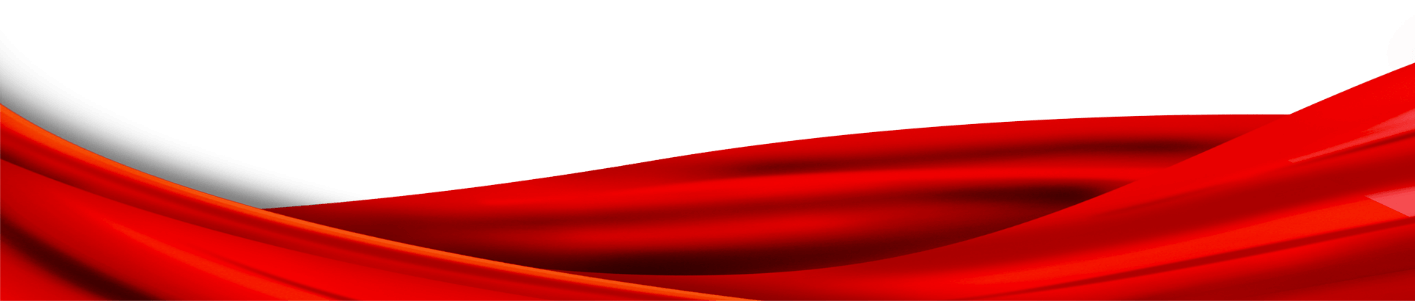 谢谢参与！